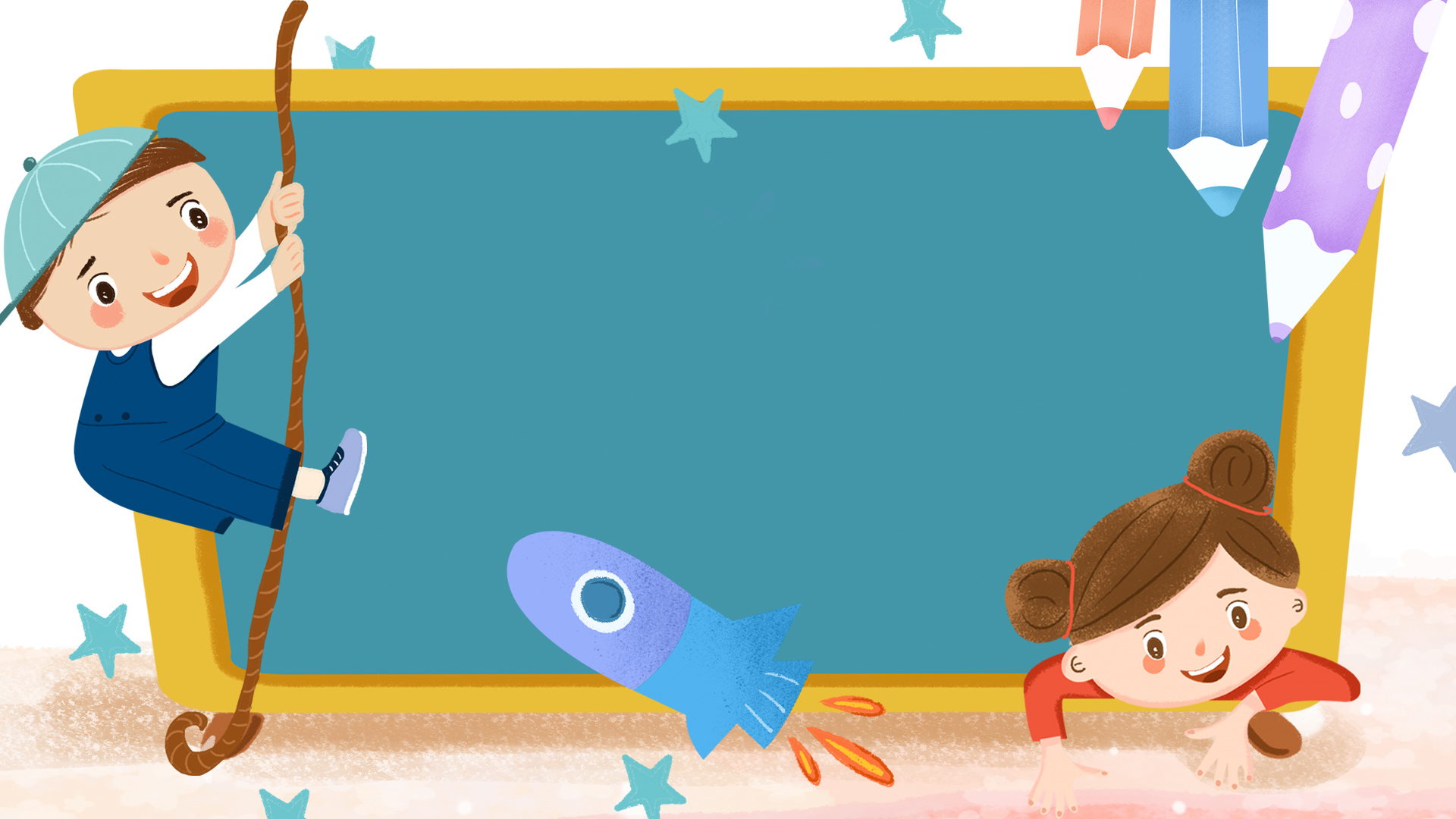 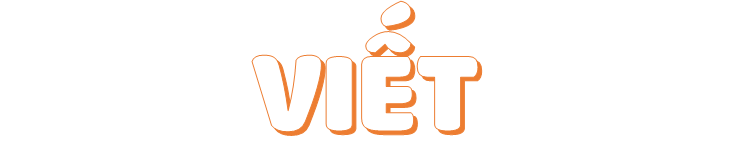 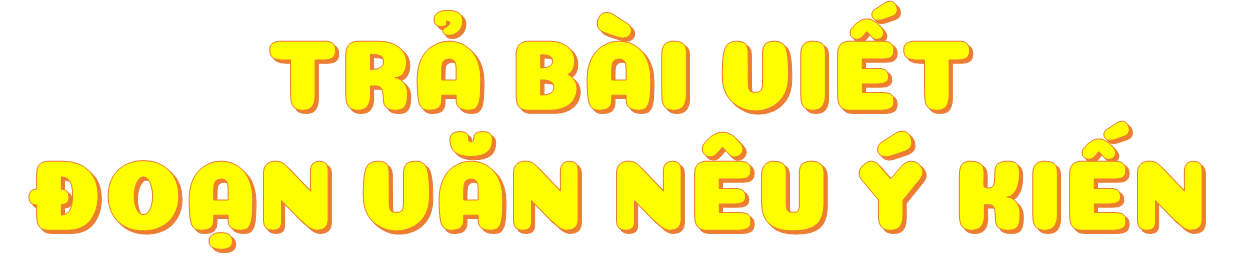 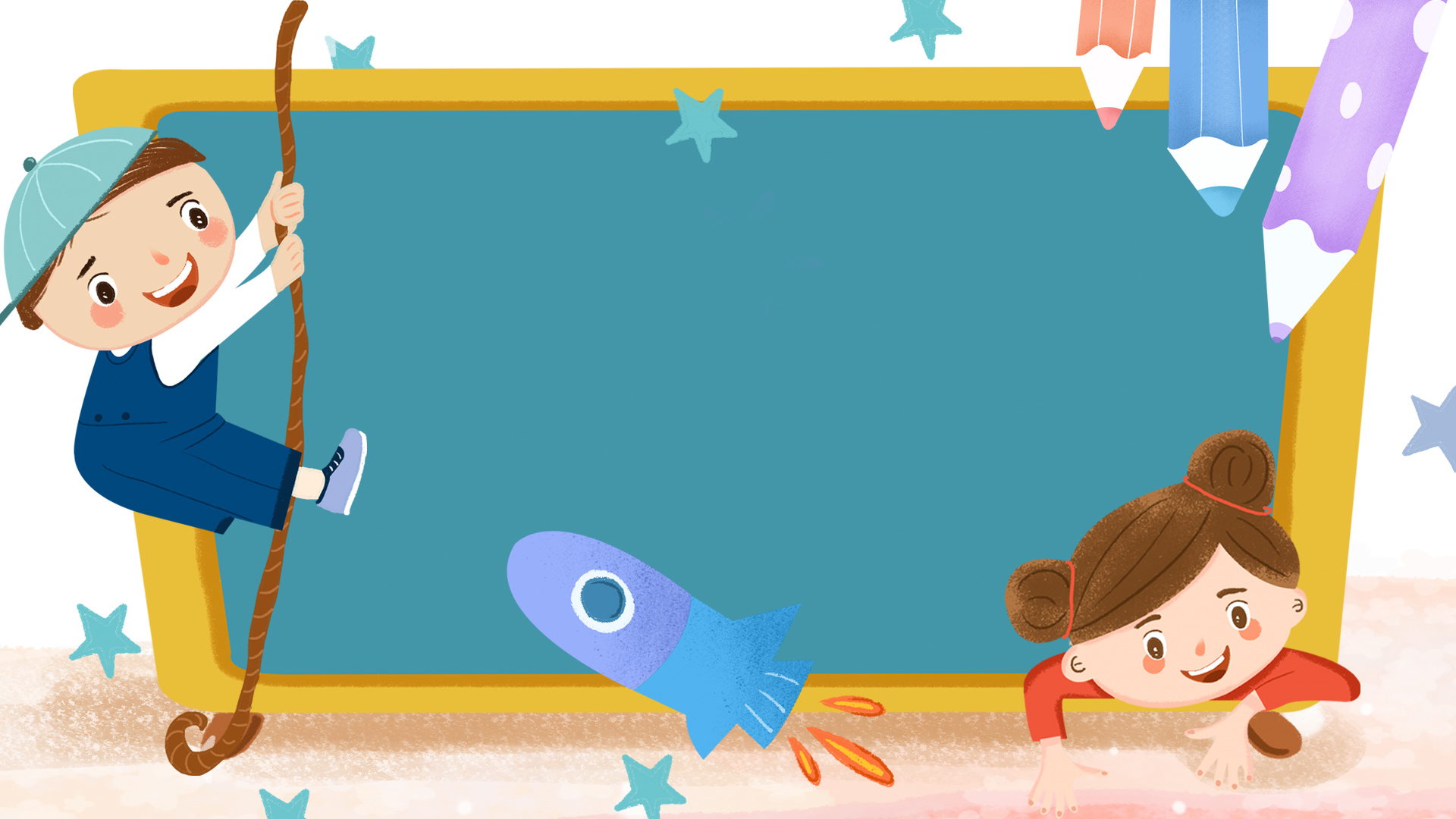 1. Nghe thầy cô nhận xét chung
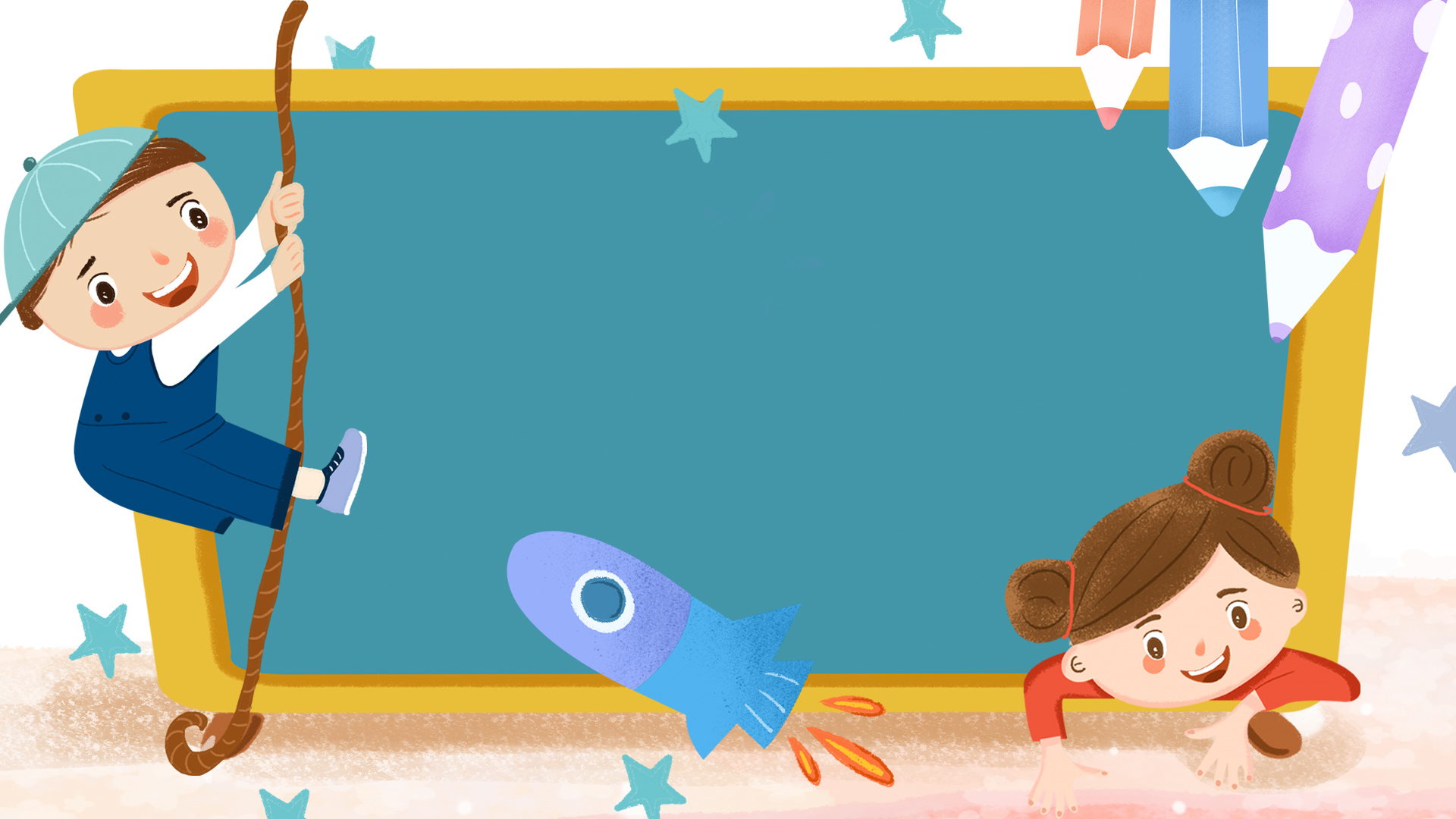 Nhận xét chung
Việc lựa chọn câu chuyện yêu thích (câu chuyện về lòng yêu thương hoặc lòng biết ơn): Câu chuyên lựa chọn có phù hợp với yêu cầu và nội dung của đề bài hay không?
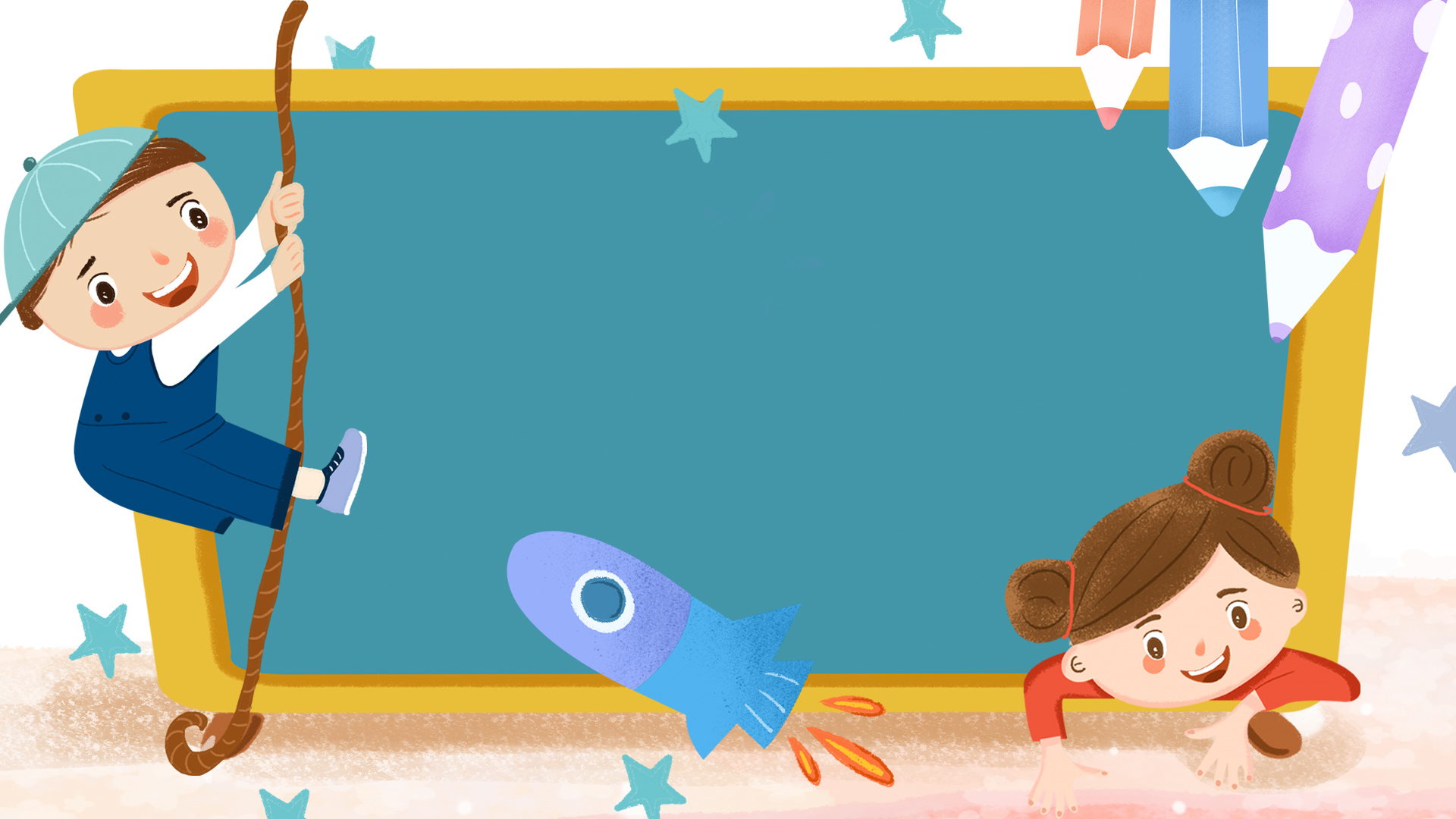 Nhận xét chung
Cách nêu lý do: Có nêu được bài học sâu sắc về lòng biết ơn hoặc lòng yêu thương, các nhân vật , chi tiết trong câu chuyện hấp dẫn, cảm động như thế nào?
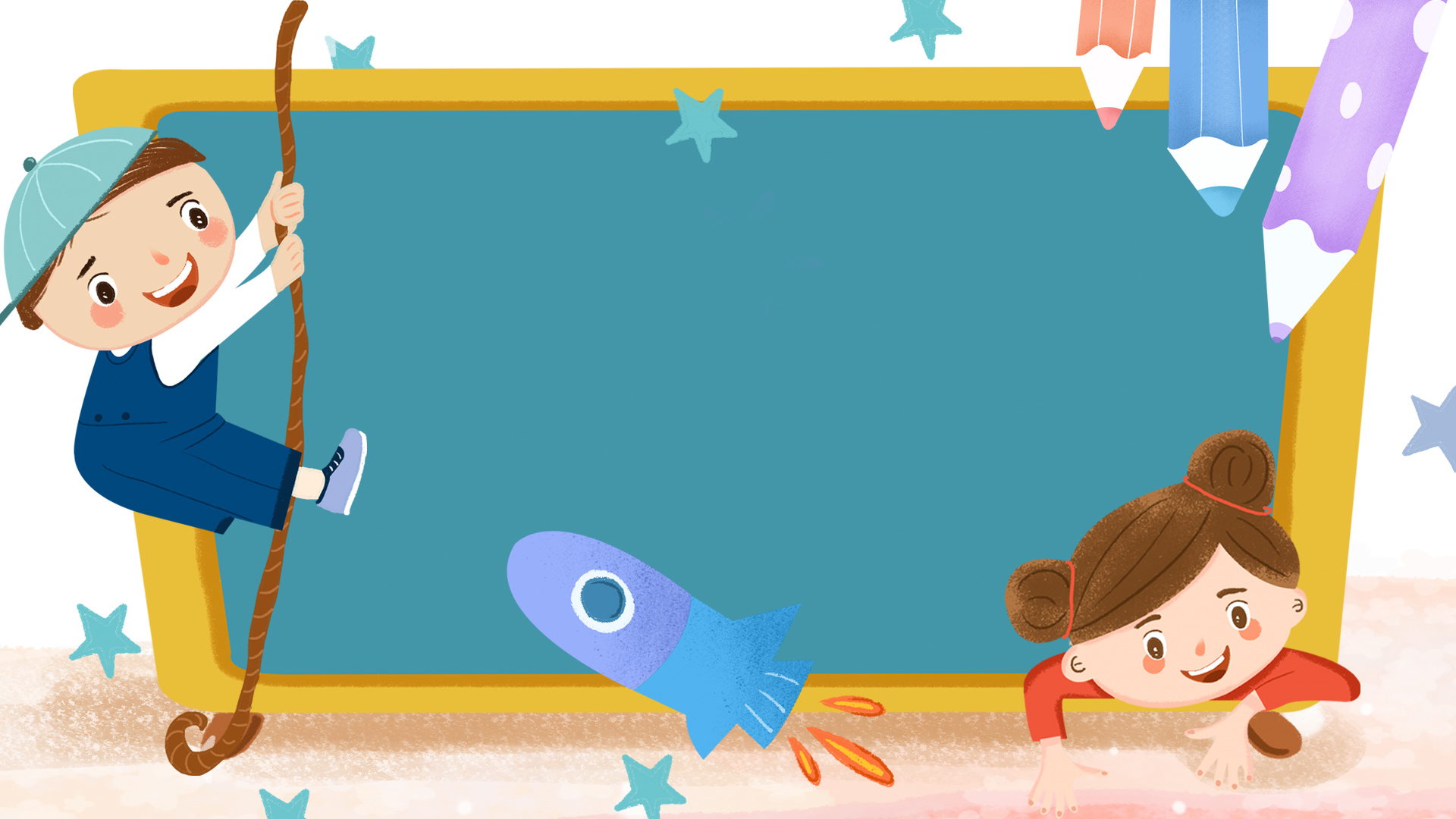 Nhận xét chung
Cách đưa dẫn chứng minh họa: Những dẫn chứng có phù hợp với nội dung của câu chuyện,…..
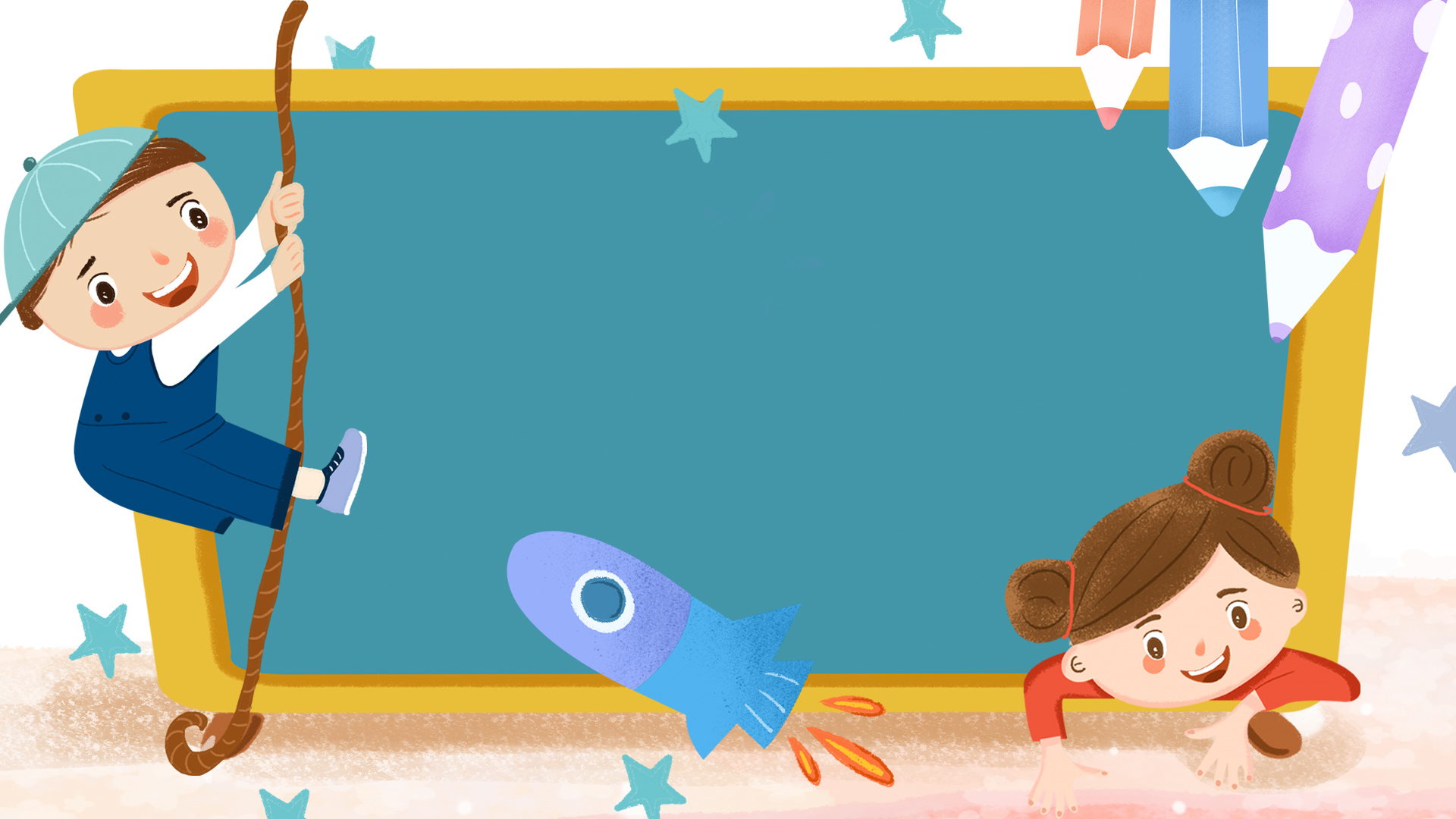 Nhận xét chung
Cách dùng từ, đặt câu: Chọn lọc từ ngữ như thế nào, câu có thể hiện rõ ý, rõ về nội dung hay không, viết câu đủ thành phần hay không?
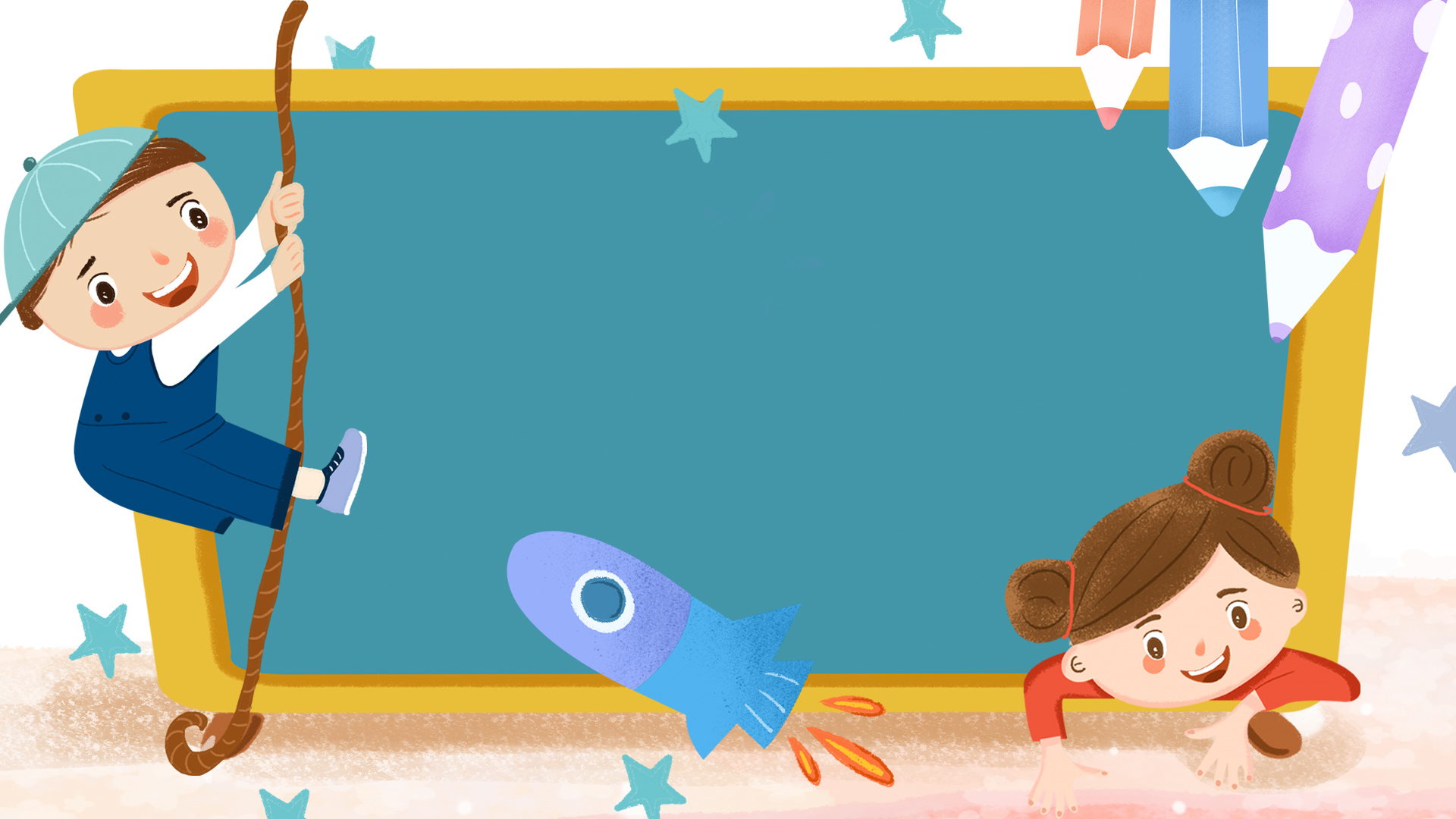 2. Đọc lại đoạn văn, và nhận xét của giáo viên
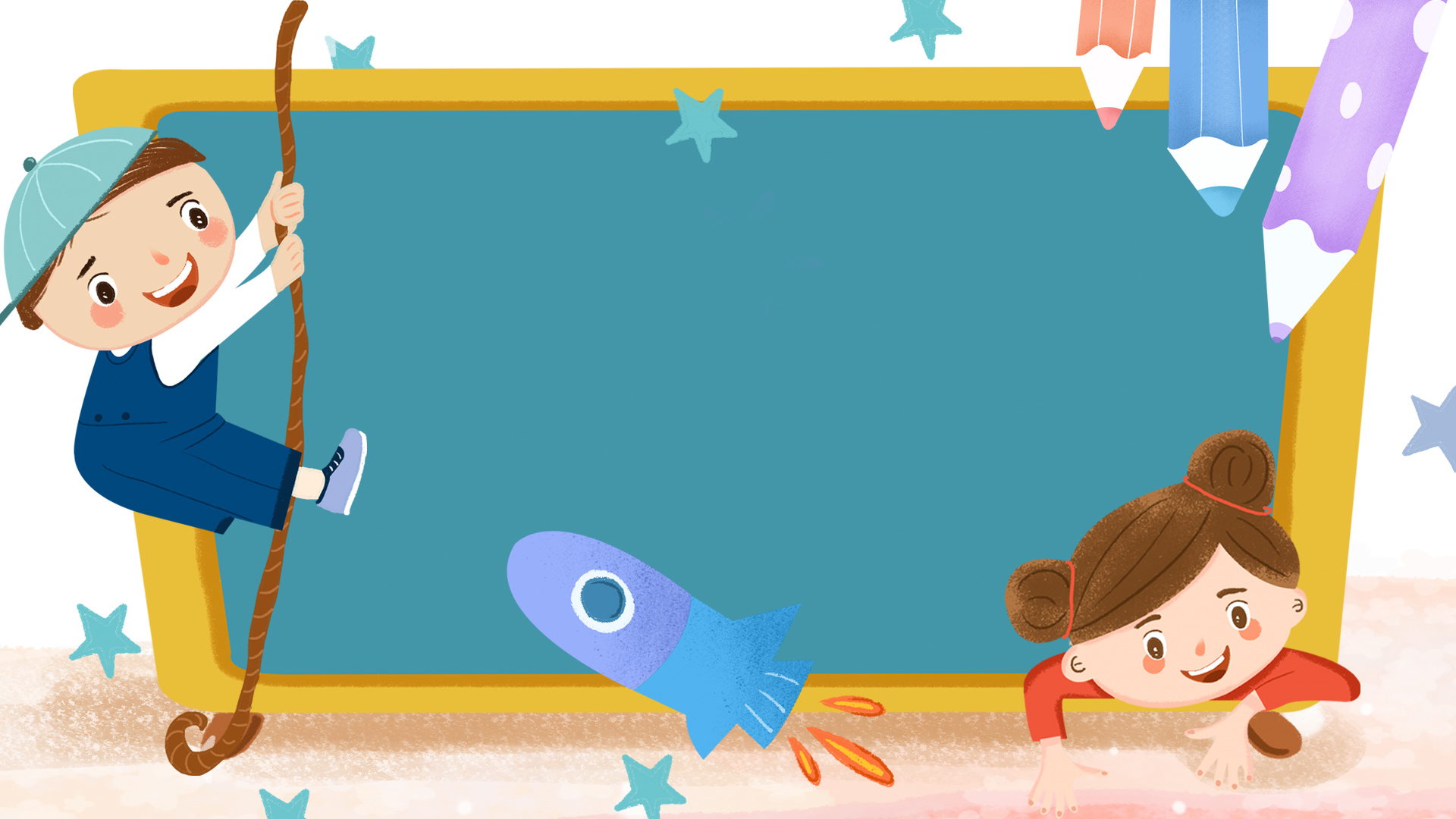 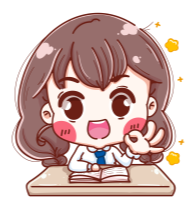 Đọc lại đoạn văn của mình và lời nhận xét của giáo viên (theo hình thức cá nhân) và tìm ra các ưu, nhược điểm của mình trong bài văn.
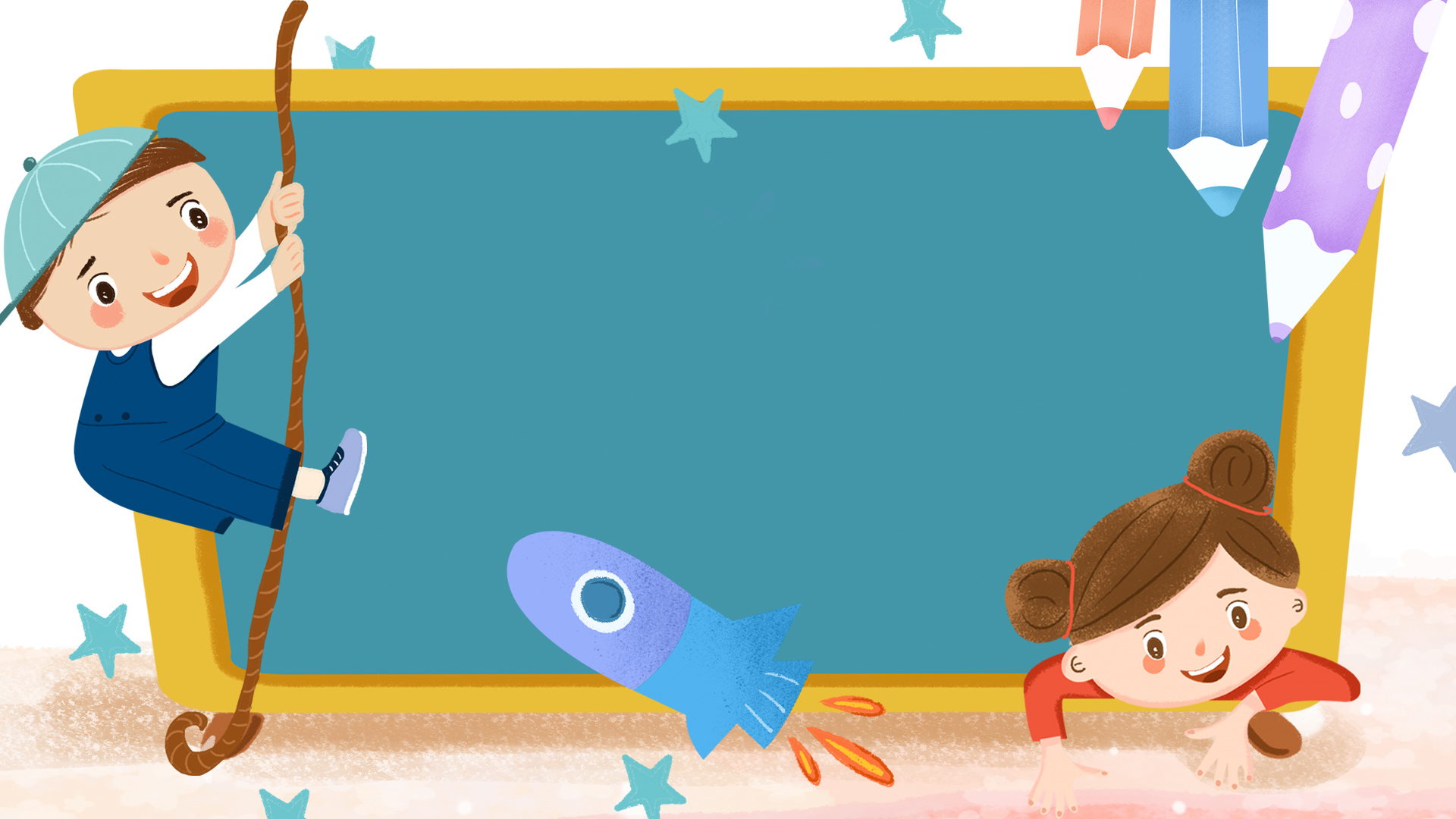 3. Trao đổi bài làm với bạn, ghi lại những điều muốn học tập
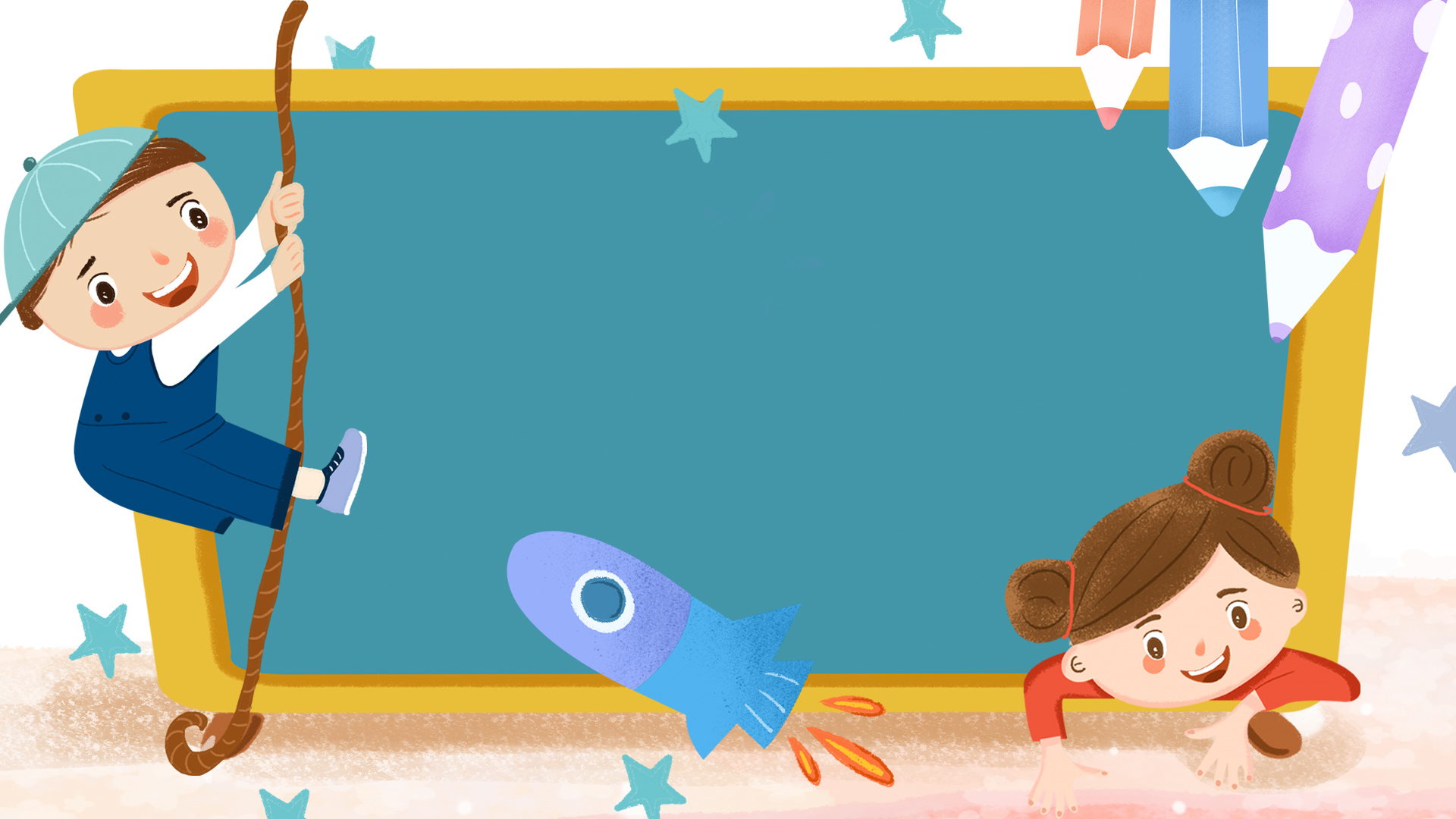 Trao đổi bài làm với bạn và ghi lại những điều em muốn học tập.
Ý kiến nêu rõ ràng
Mở đoạn độc đáo
Lý do giải thích hợp lý
(….)
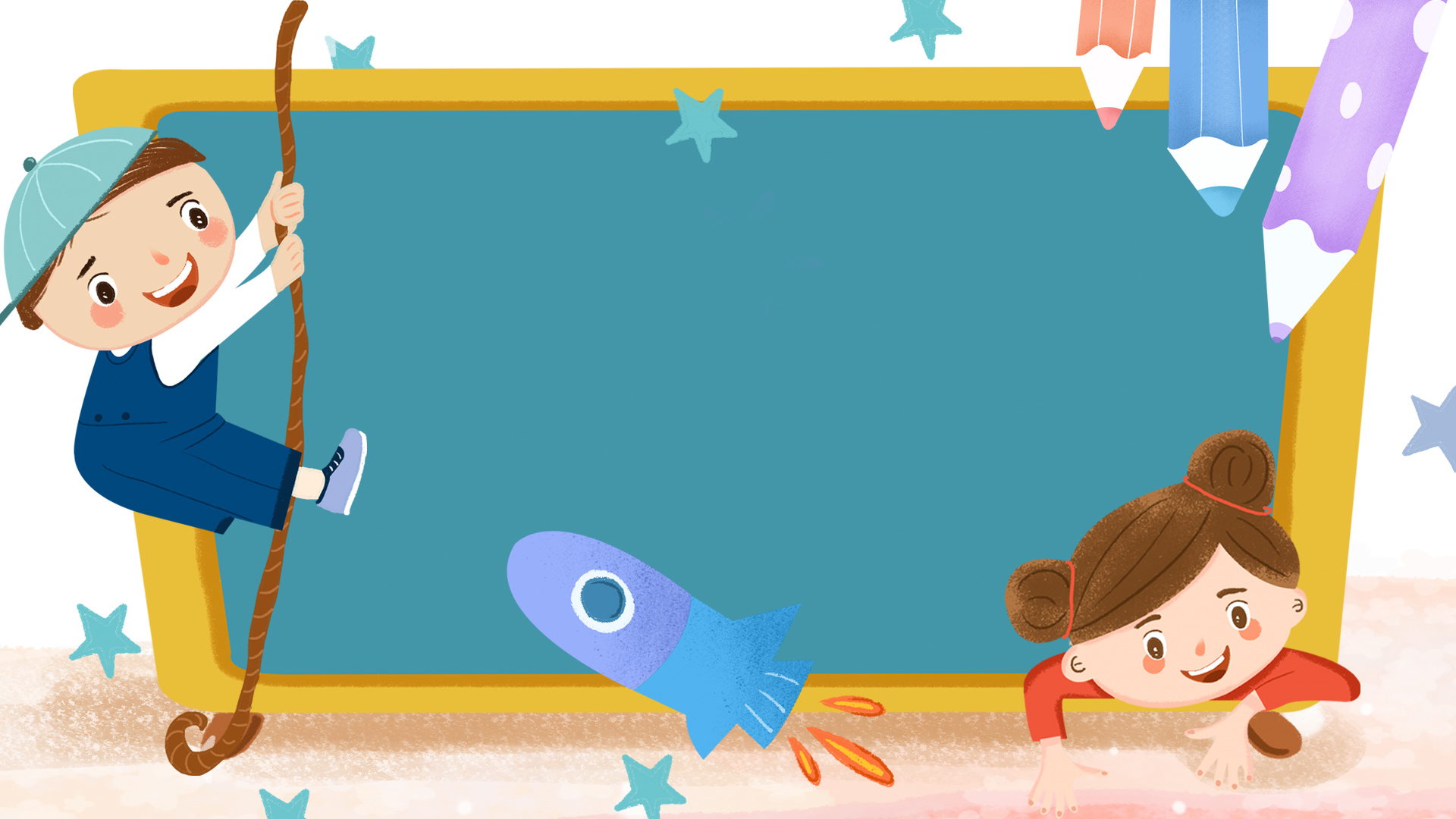 4. Sửa lỗi trong bài
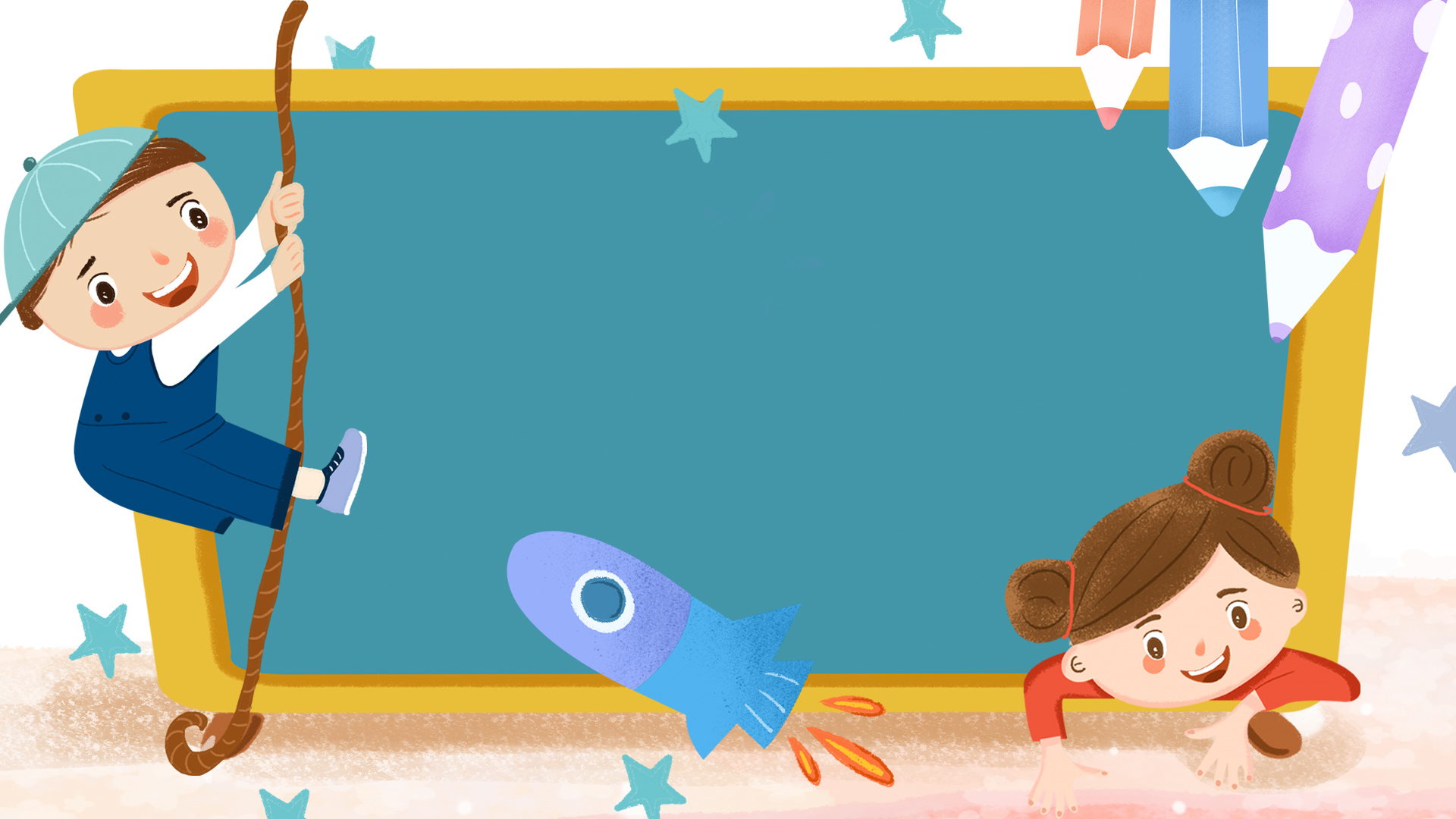 Sửa lỗi, viết lại những câu văn mà các em muốn chỉnh sửa cho hay hơn.
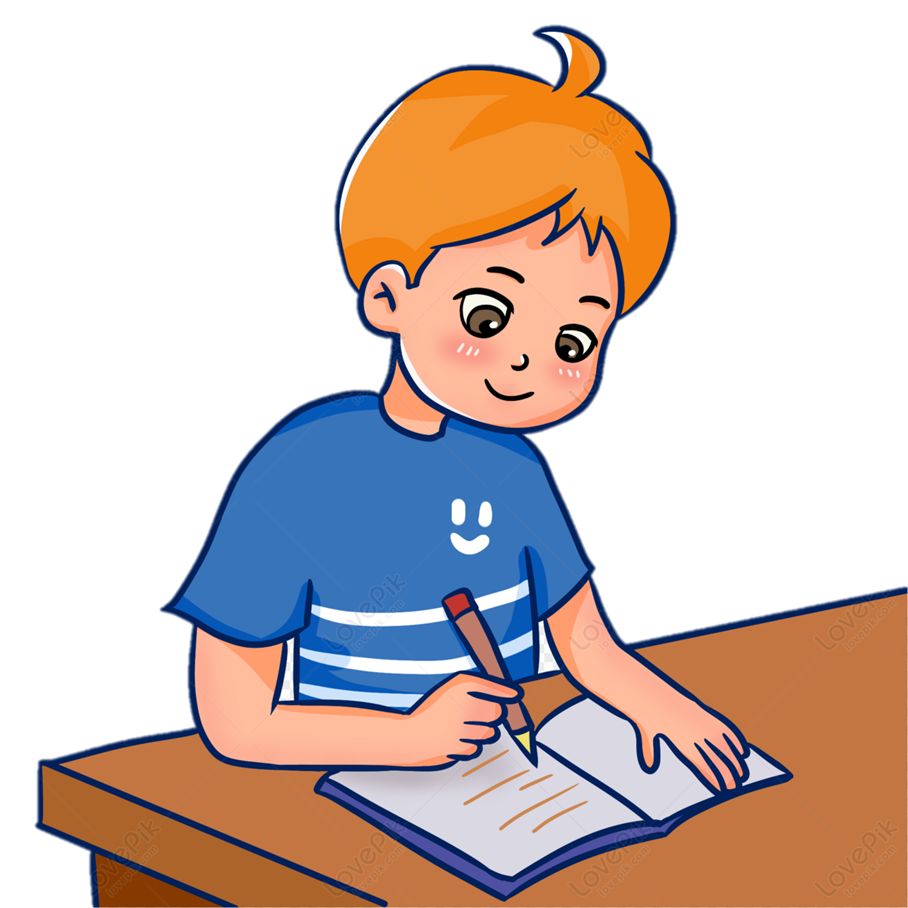 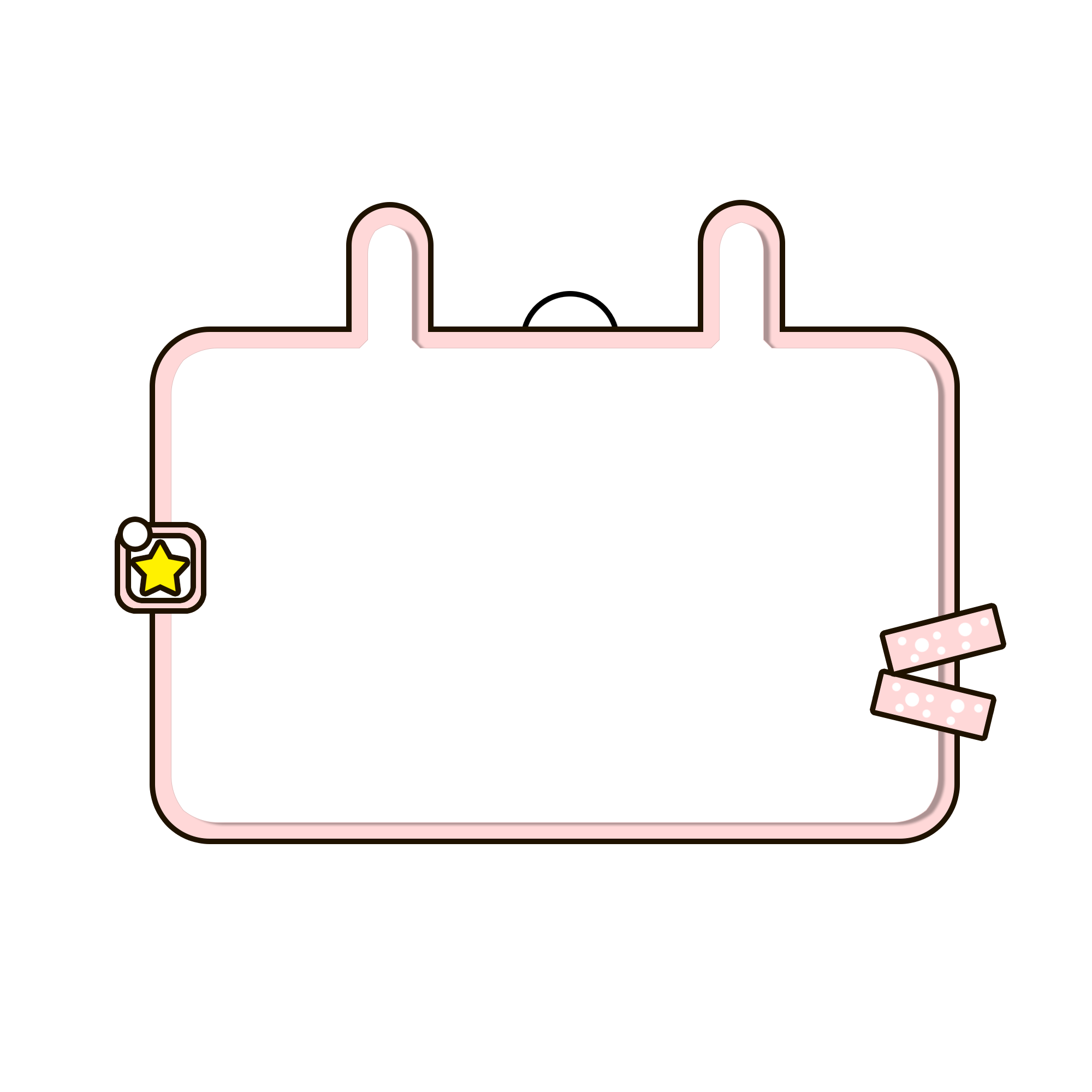 Chia sẻ với người thân điều em học được từ đoạn văn nêu ý kiến của bạn.
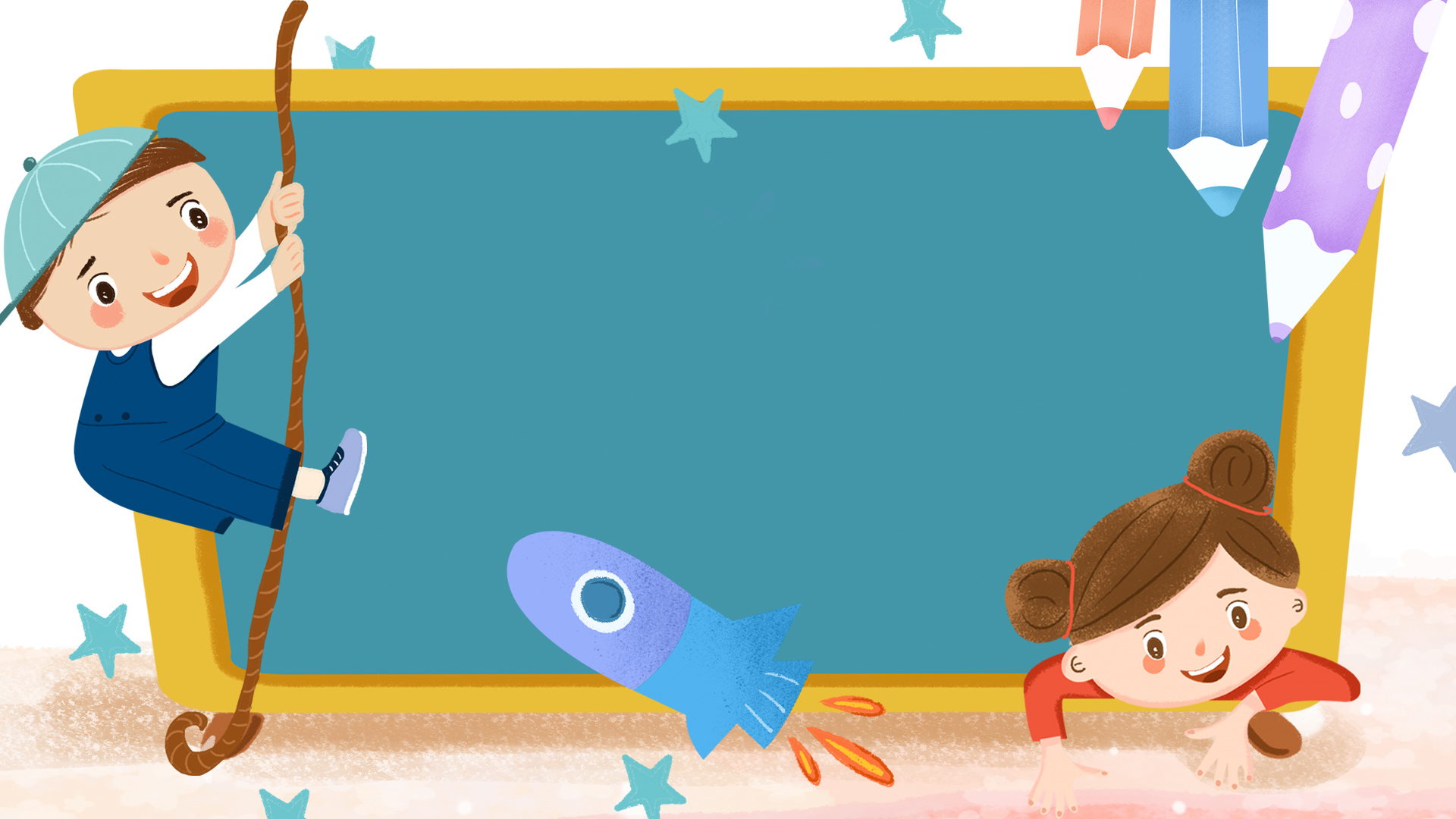 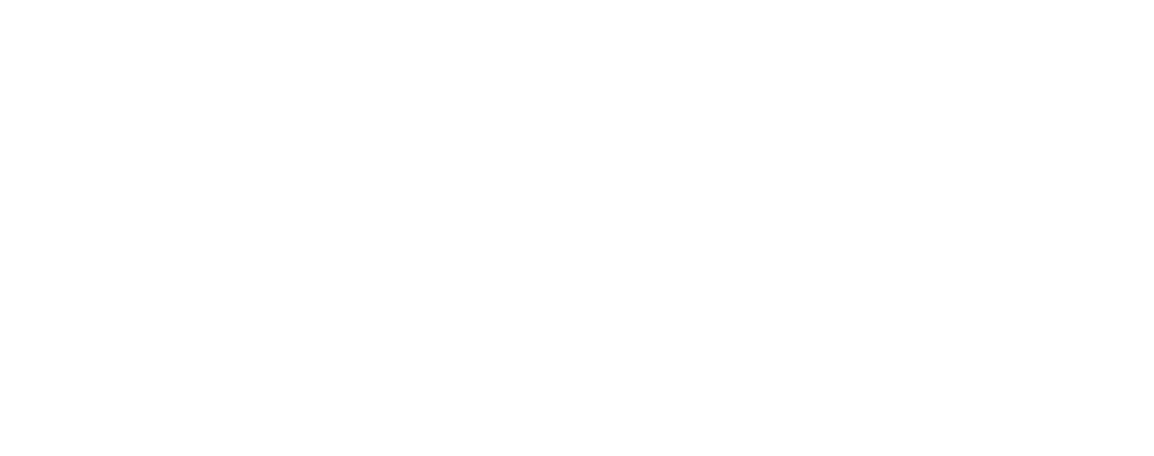